Figure 3. Regions exhibiting an effect of low- > high-cloze probability, thresholded at P < 0.001 (cluster extent k > ...
Cereb Cortex, Volume 20, Issue 3, March 2010, Pages 633–640, https://doi.org/10.1093/cercor/bhp128
The content of this slide may be subject to copyright: please see the slide notes for details.
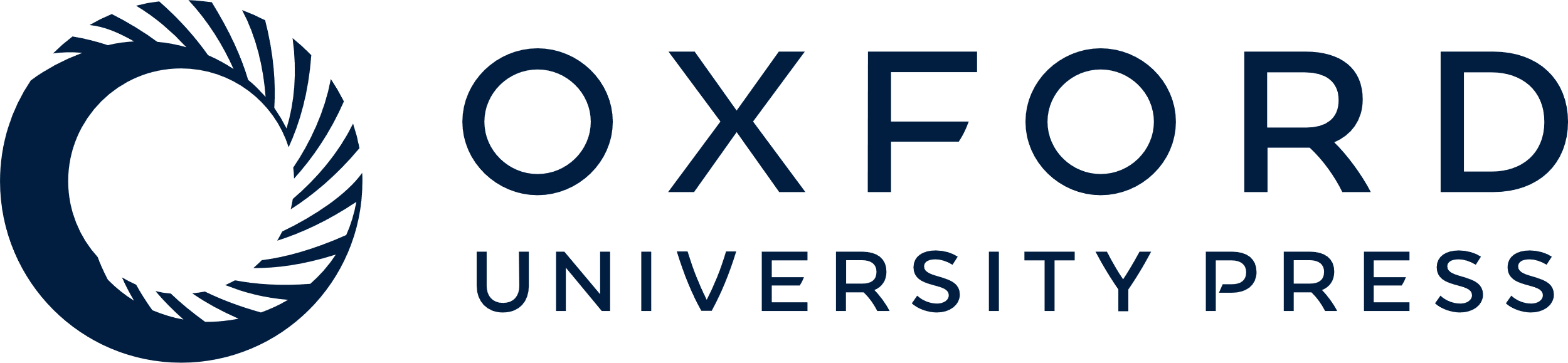 [Speaker Notes: Figure 3. Regions exhibiting an effect of low- > high-cloze probability, thresholded at P  87 voxels; identical with Table 1), plotted onto left and right sagittal (top middle panels) and axial slices (bottom middle panels) of a T1-weighted template brain image. Left IFG (most likely located in BA 44; site a) and bilateral posterior STS (site b) exhibit enhanced activation under low-cloze conditions. Notably, however, patterns of activation across conditions differ, and left IFG (a, bottom left panel) shows the most language-specific pattern: With better signal quality, the expected signature of semantic computation (low > high cloze) becomes evident.


Unless provided in the caption above, the following copyright applies to the content of this slide: © The Author 2009. Published by Oxford University Press. All rights reserved. For permissions, please e-mail: journals.permissions@oxfordjournals.org]